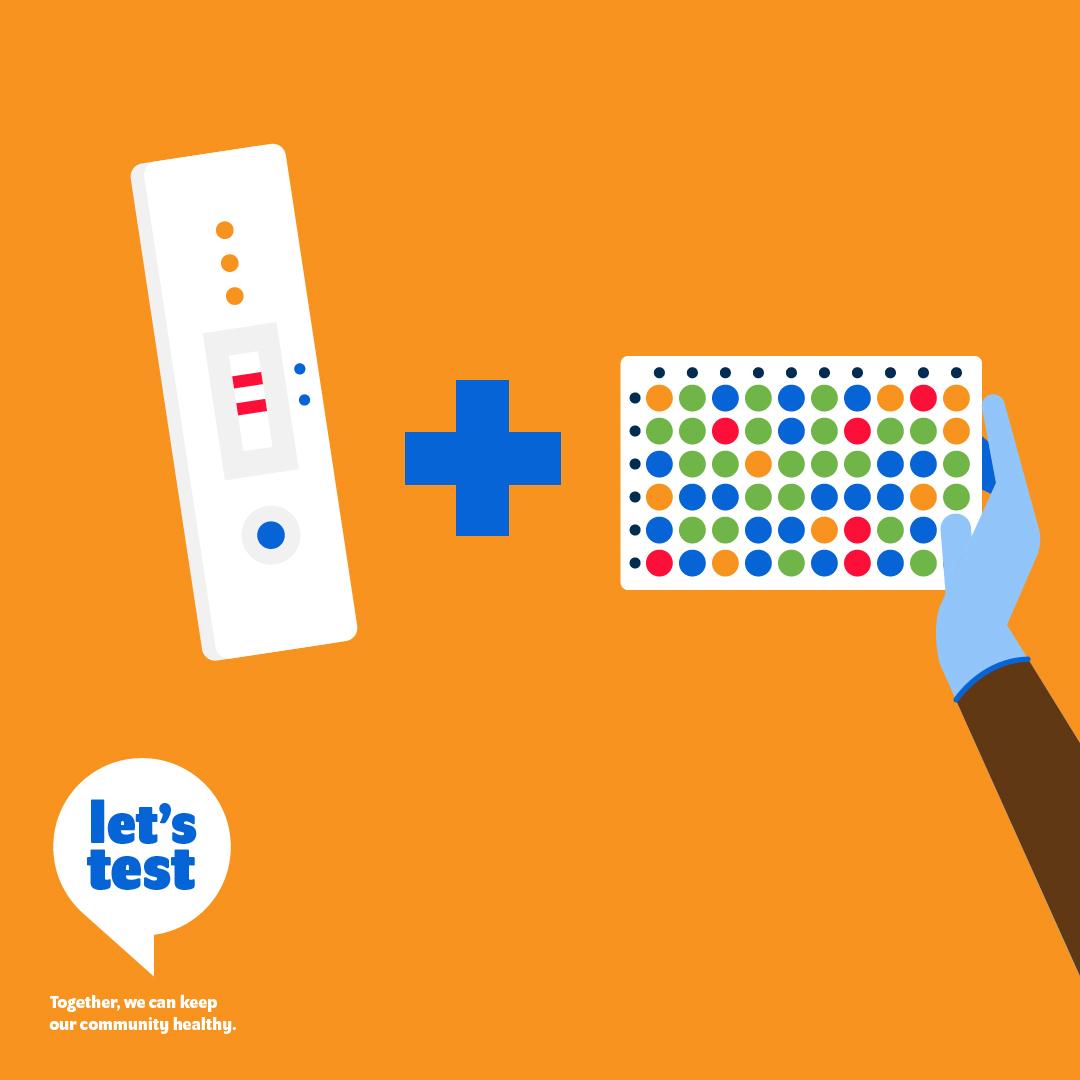 Las pruebas de diagnóstico rápido y las 
pruebas de reacción en cadena de la polimerasa (PCR), realizadas en laboratorio, se 
complementan mutuamente para detectar enfermedades de forma eficiente.
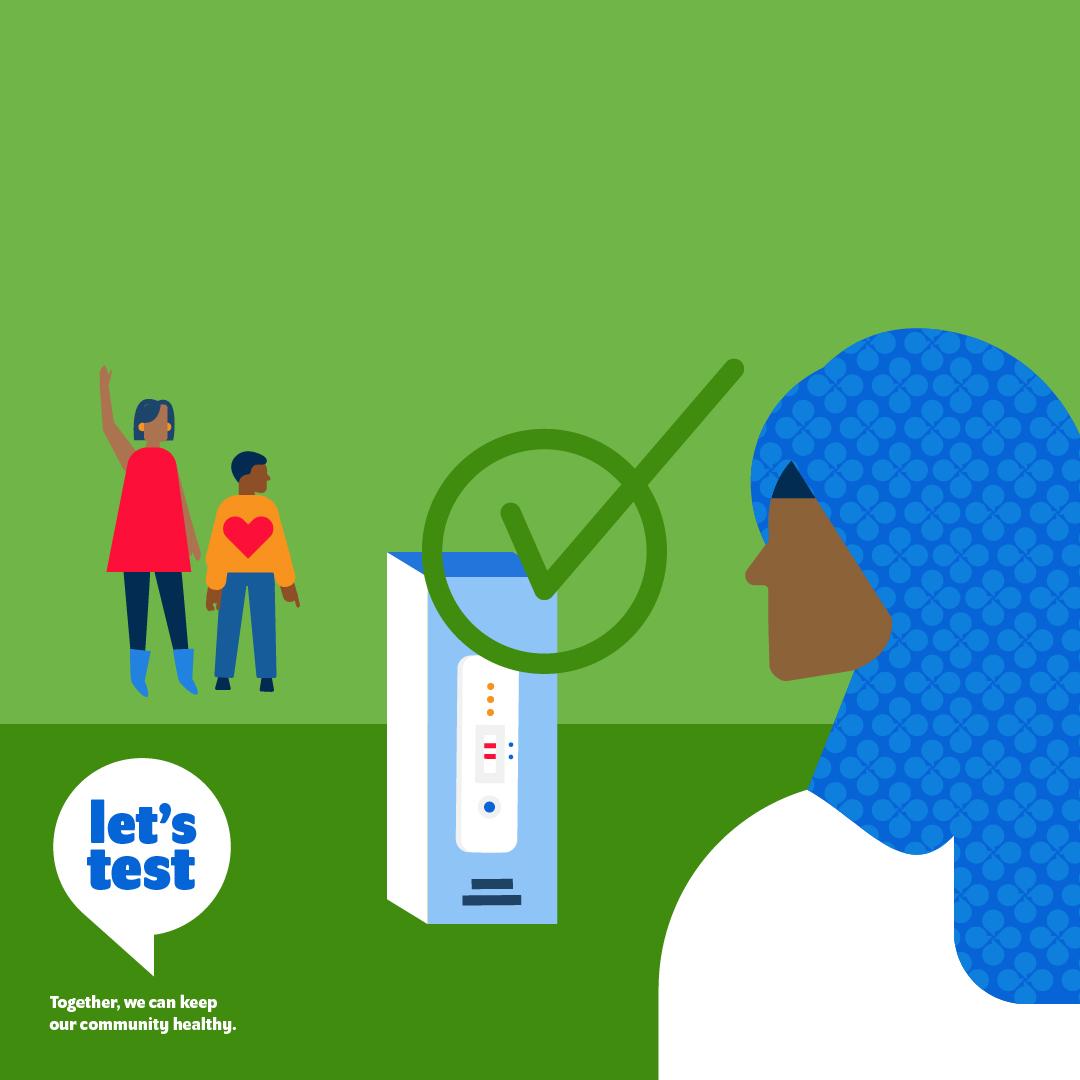 Las pruebas de diagnóstico rápido de calidad garantizada son una herramienta fundamental para que las comunidades puedan detectar enfermedades comunes.
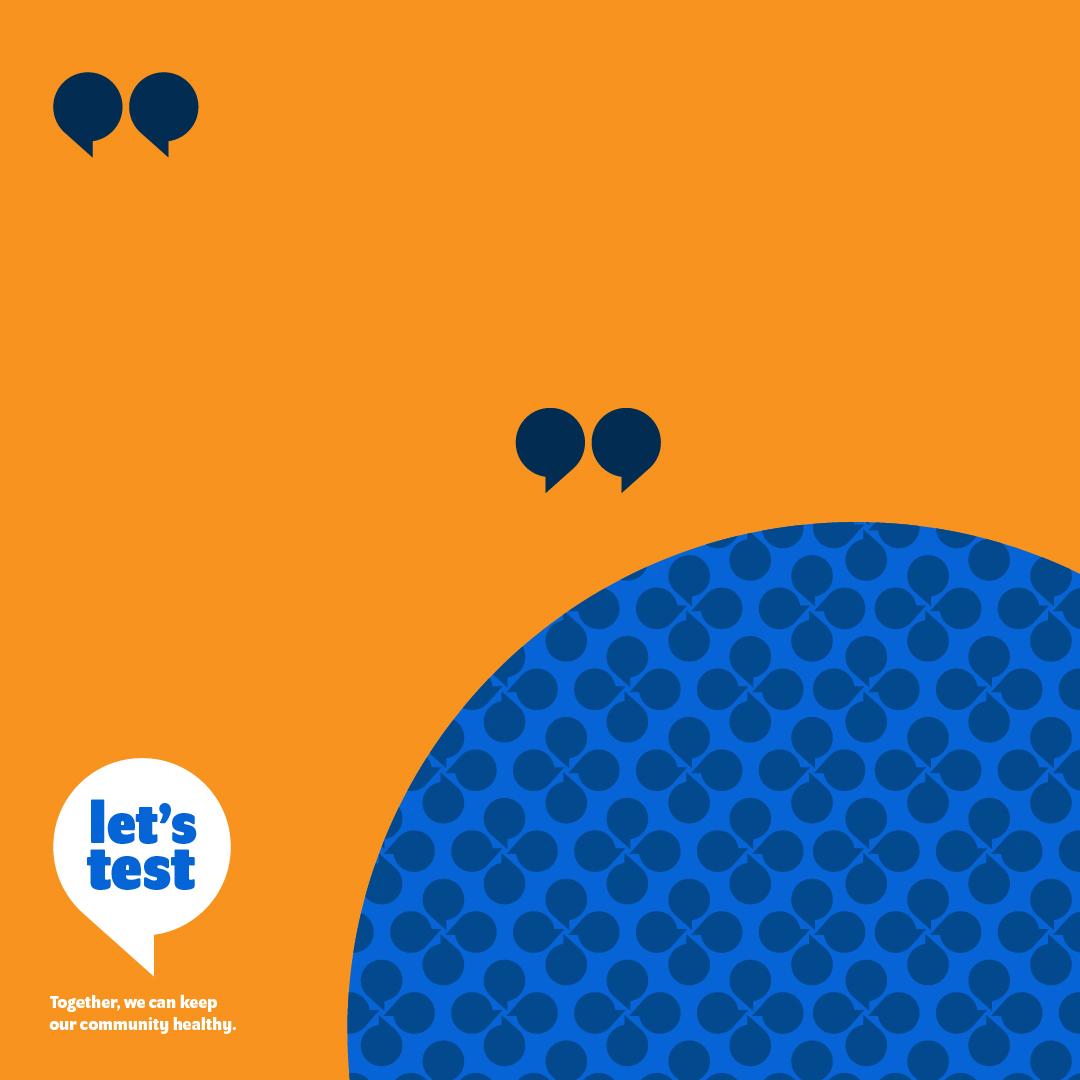 I don’t feel comfortable going
to a health centre for a test.
The healthcare workers knowthat I’m not from here and I feel unwelcome.It just isn’t worth it.
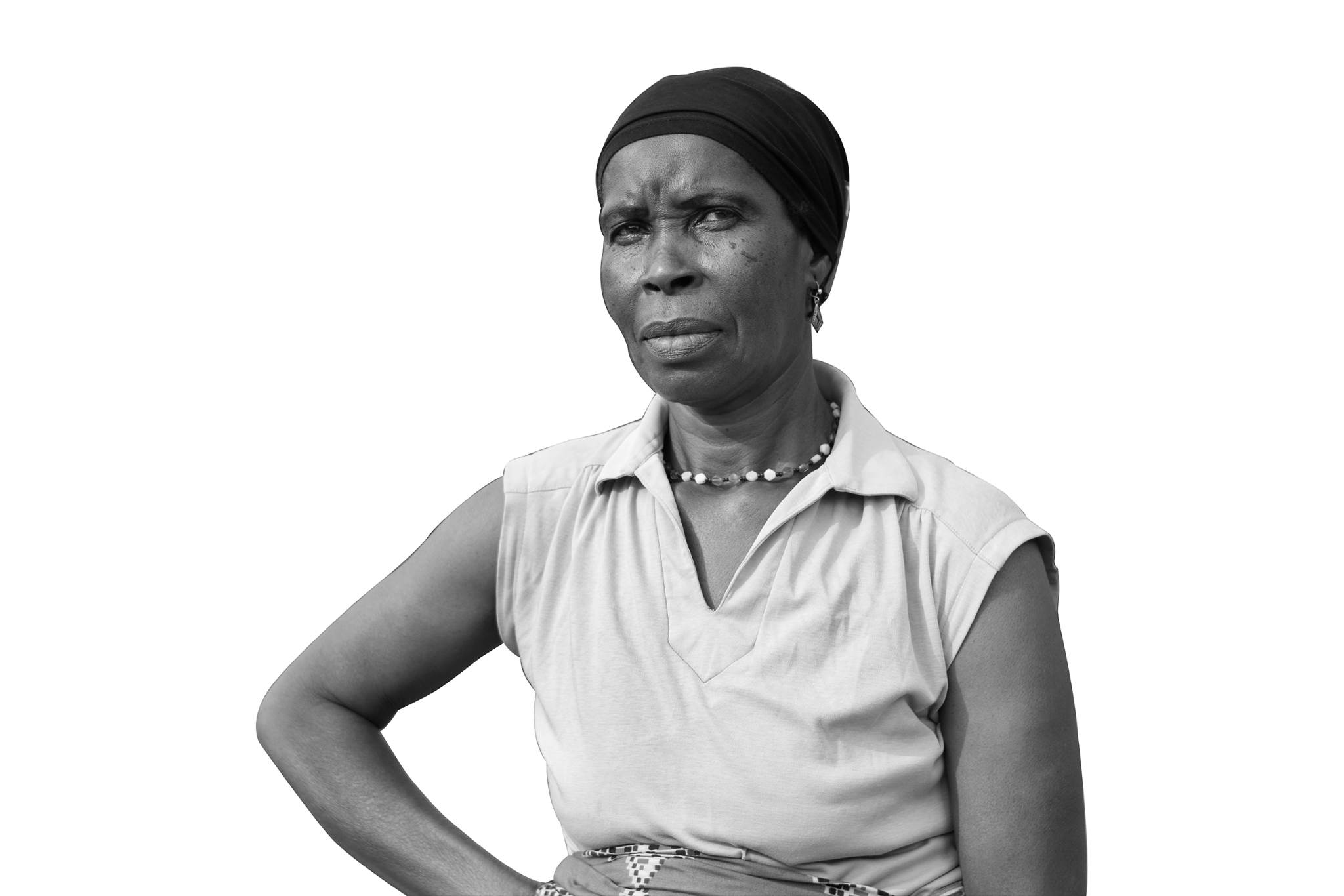 Sylvia,
Migrant Worker
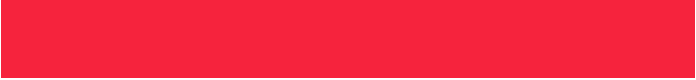 Make testing accessible for all.
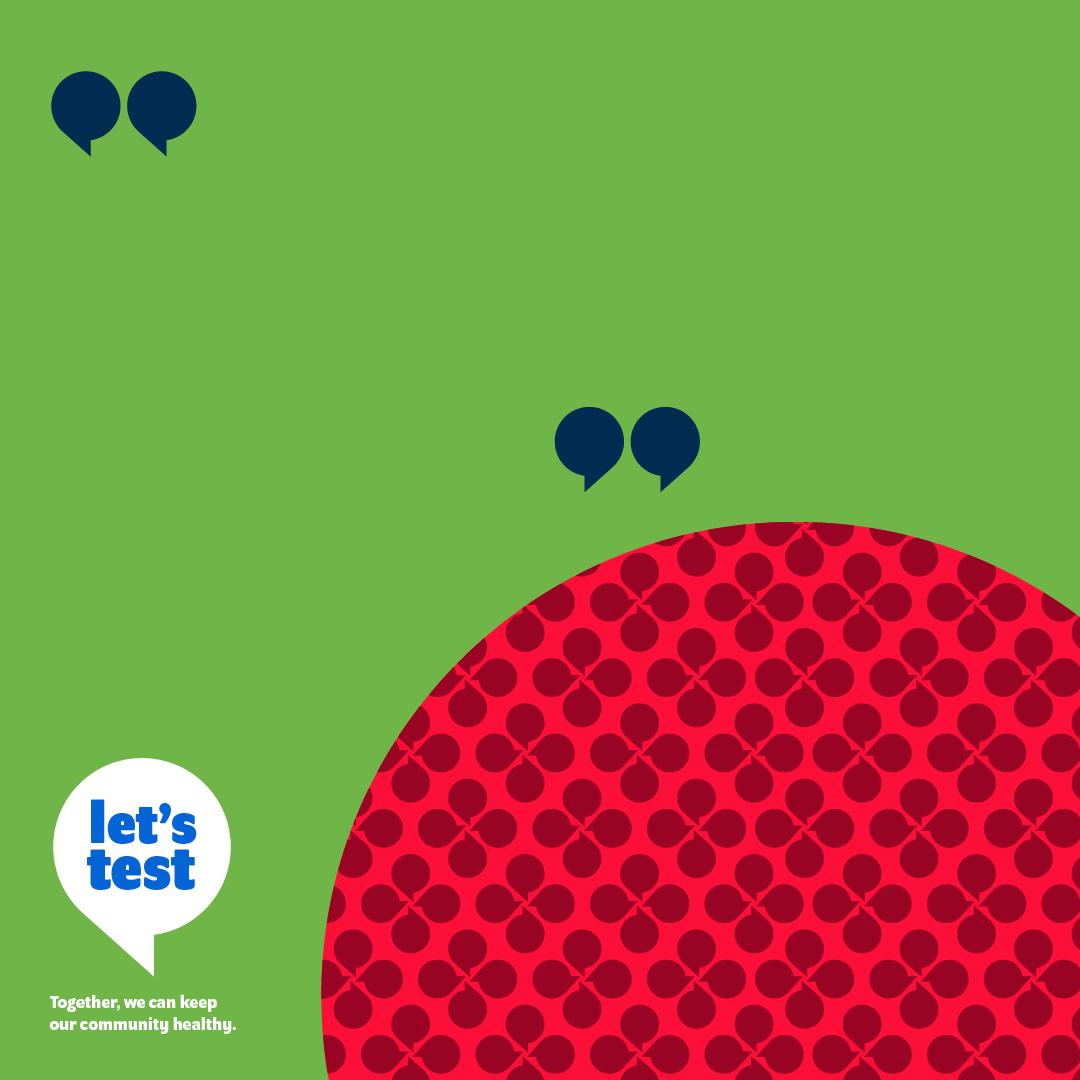 Going to the health centre to 
get a PCR test ends up costing 
me a week’s worth of wages, 
so I don’t go. I wish I could 
just do a test at home 
like I do for malaria.
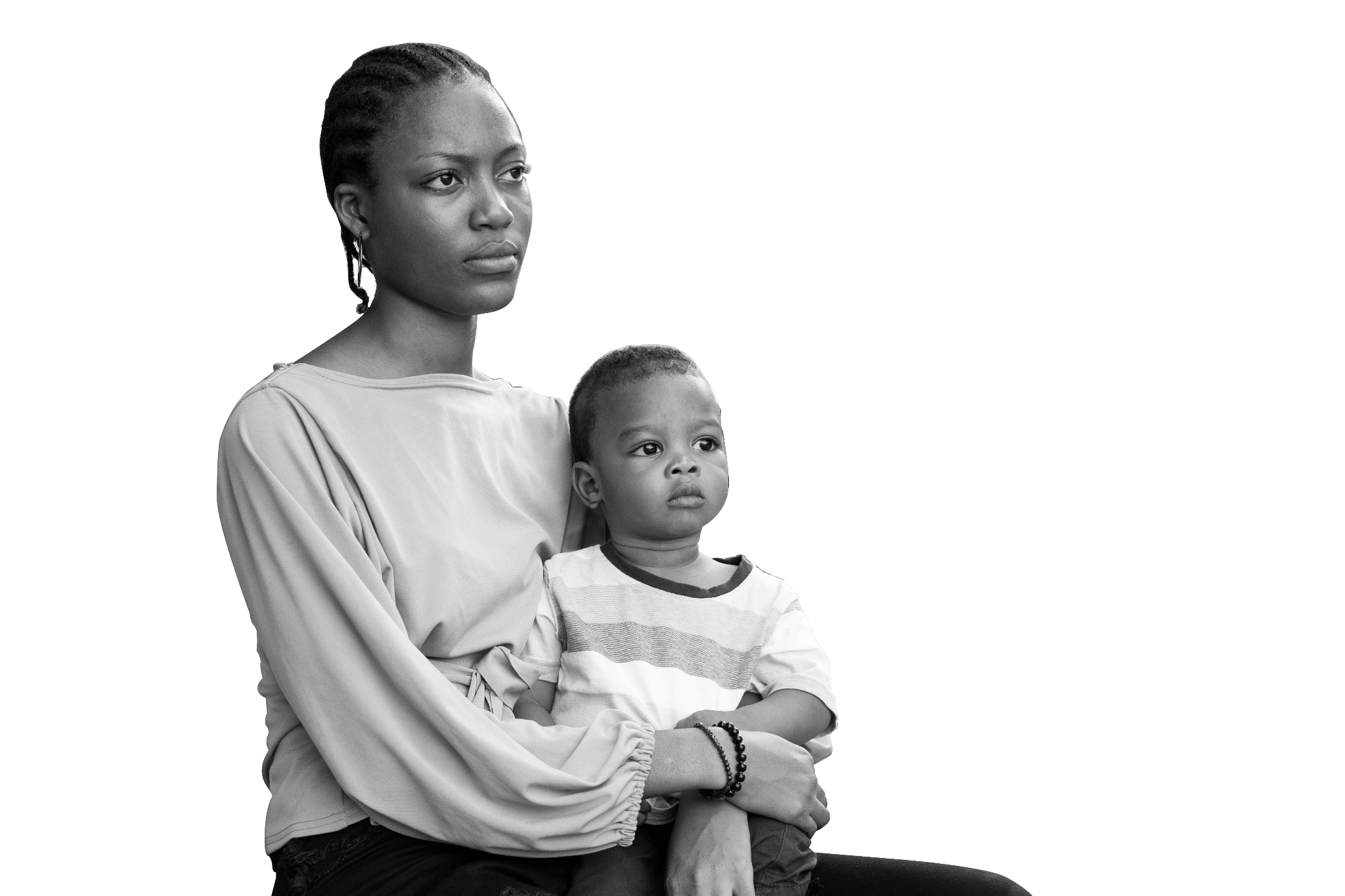 Akara,
Single mother
Make testing accessible for all.
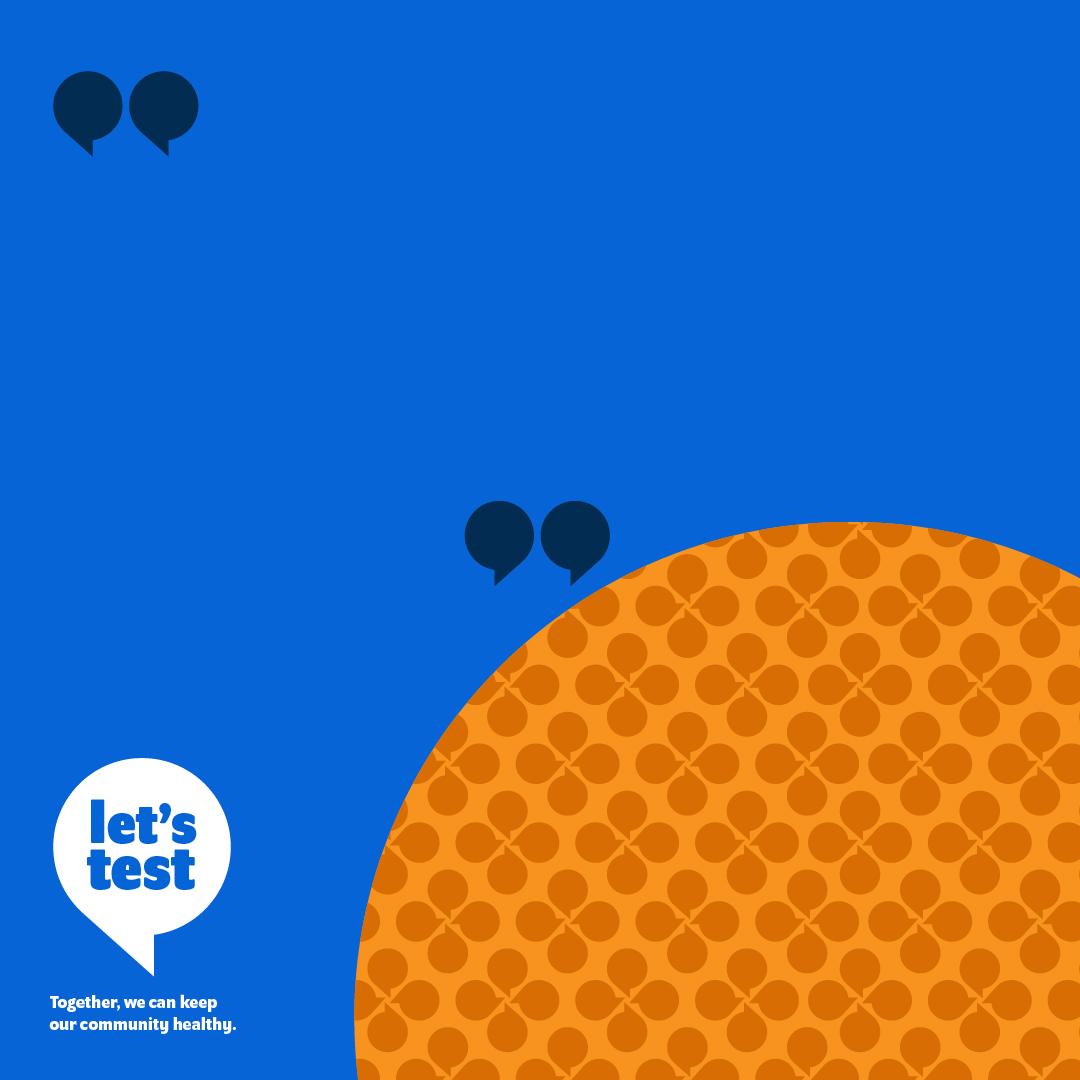 The only time I am able to go to a testing centre is during school hours and it takes a full day to get there and back.This is a big year and I don’t want to miss out on important classes and tests.
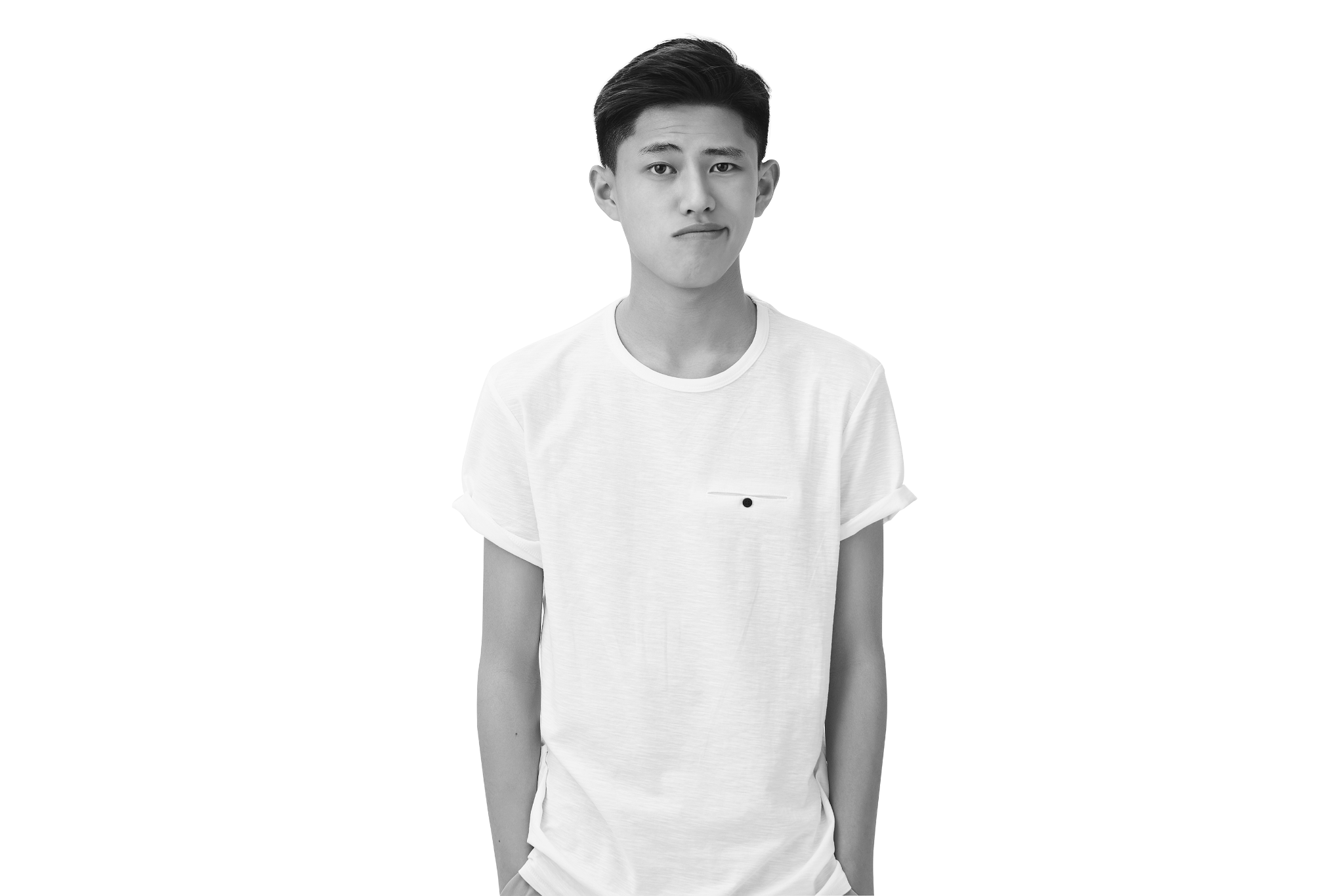 Dara,
Student
Make testing accessible for all.